Humidity control in Healthcare
Thomas Klein
Condair Country Manager, USA
thomas.klein@condair.com
Agenda
13.05.2024
2
ASHRAE 170
Ventilation of Healthcare Facilities
Sets recommended minimums on air changes, positive or negative pressure, filtration, air quality (in a way) and humidity.

Provides a guideline for technologies to be utilized for humidification:  (Isothermal and Adiabatic)

Engineers typically design to these standards as a minimum but can deviate as needed on a project-by-project basis.

Owners, can require/request additions to their buildings where the standard doesn’t have a recommendation (ie. RH% 40-60)

Needless to say, all healthcare projects use this standard as a starting point for their Ventilation, Filtration and Humidification goals
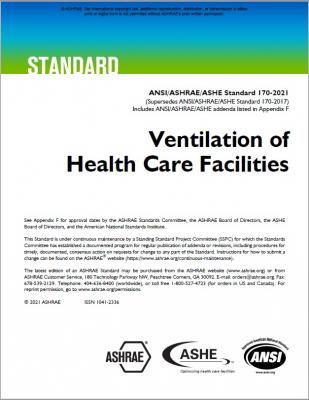 13.05.2024
3
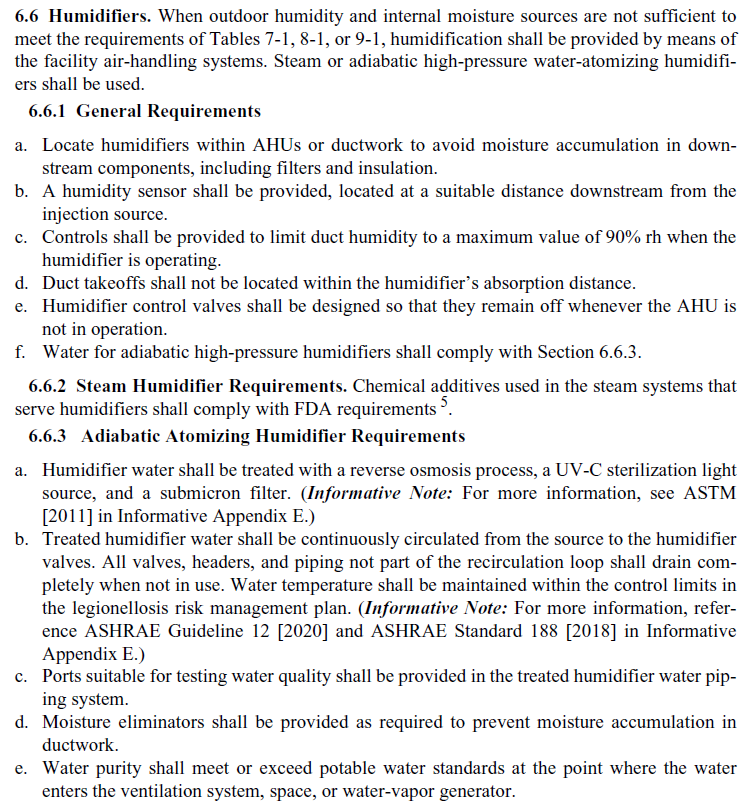 ASHRAE 170 and Humidifiers
13.05.2024
4
What is the INTENT of ASHRAE 170?
How do you meet it with good economics and practice?
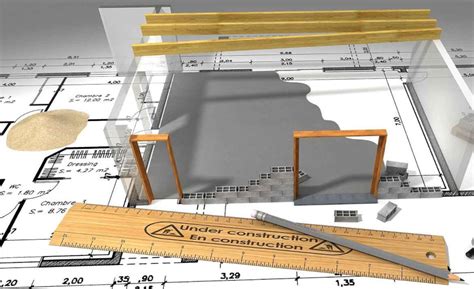 ASHRAE 170 changed 3 years ago to allow pressurized water to be utilized in a hospital setting along with all traditional isothermal options.  WHY?

A member of the 170 board was designing a new hospital and was MANDATED to save energy while at the same time meeting recommended and desired humidity levels.  
The only solution…  Adiabatic humidification.  This is and will be a major trend that will continue for all healthcare in the US market. (Decarbonization, Electrification, Green Buildings)

With that in mind there are two goals that are outlined in the standard to utilize this technology:

A.  No Stagnate/Standing Water!  Water must not sit in the lines feeding the system or have standing water inside the unit.
 
B.  No Legionella!  Utilize UV lights to control organic material and assure that water does not stand OR get too warm.
07.09.2022
5
Market Trends
What’s driving the current market and buildings?
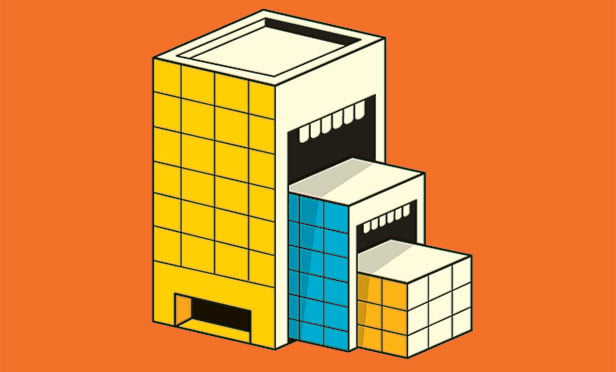 Market consolidation:  New facilities
Green Building
Decarbonization / Electrification
Goal of Zero Boilers
Energy Costs
The Joint Commission
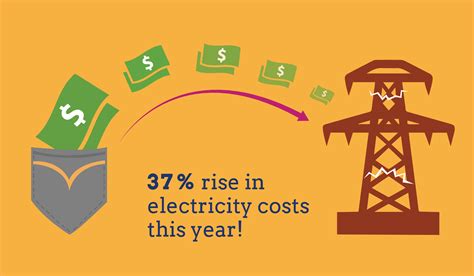 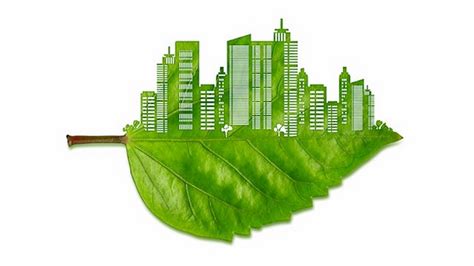 13.05.2024
6
13.05.2024
6
Market Consolidation
The trend continues (covid didn’t slow it down either)
Fewer but larger groups
Heavy competition for new patients
New needs for better HVAC (Covid)
Old hospitals get decommissioned for new high-tech buildings (first hot water only Hospital in the USA)
Air Quality as a competitive advantage (Patients, Employees and Visitors)
13.05.2024
7
Pop Quiz Time!!!!!
What industry uses the most energy?
Pharma
Healthcare
Manufacturing
Industrial applications
Hospitality
Data Centers
Fast Food
Homes
Office Buildings
Transportation
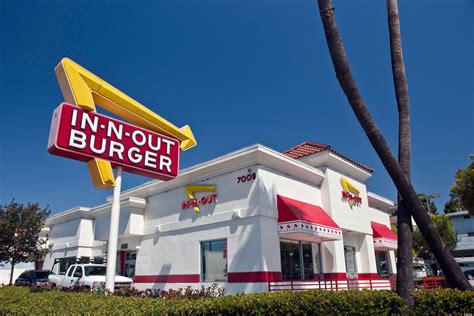 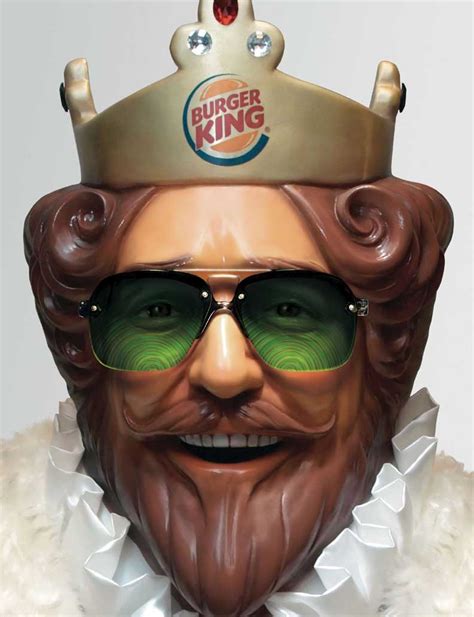 Healthcare is second!
13.05.2024
8
Energy / Carbon / Electricity and Green Buildings
Zero Boiler steam! (Move away from Gas)
Good community participant!
Electrification!
Green Buildings!
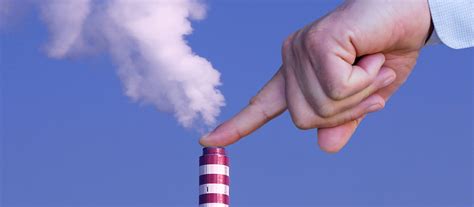 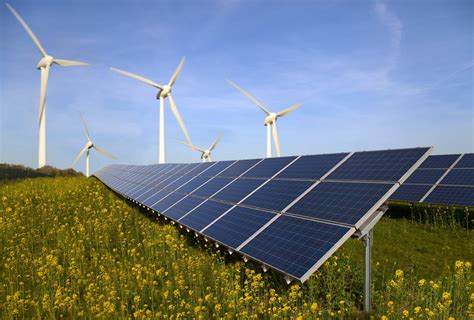 13.05.2024
9
Energy Savings
We’re going to build a new building anyway….
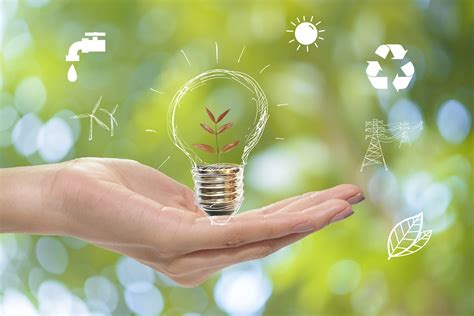 Some municipalities are requiring reductions as a condition of a new building
Cost of Energy!
Allows for a new approach to the building as a whole
Need for a comprehensive view of the HVAC system specifically
Provides opportunities for retrofit as well!
Any place we see loads of 200 lbs of humidity or greater is a great place to access alternative methods (Move to Adiabatic is a trend)
13.05.2024
10
Energy Savings
Trend: Electrification
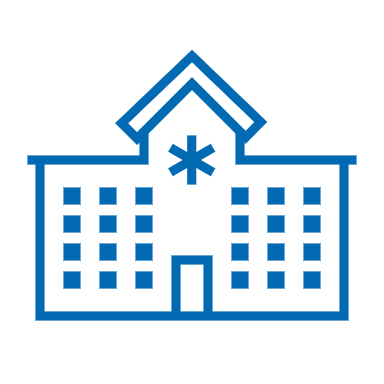 Application: Hospital
Load: 2200 lbs/hr
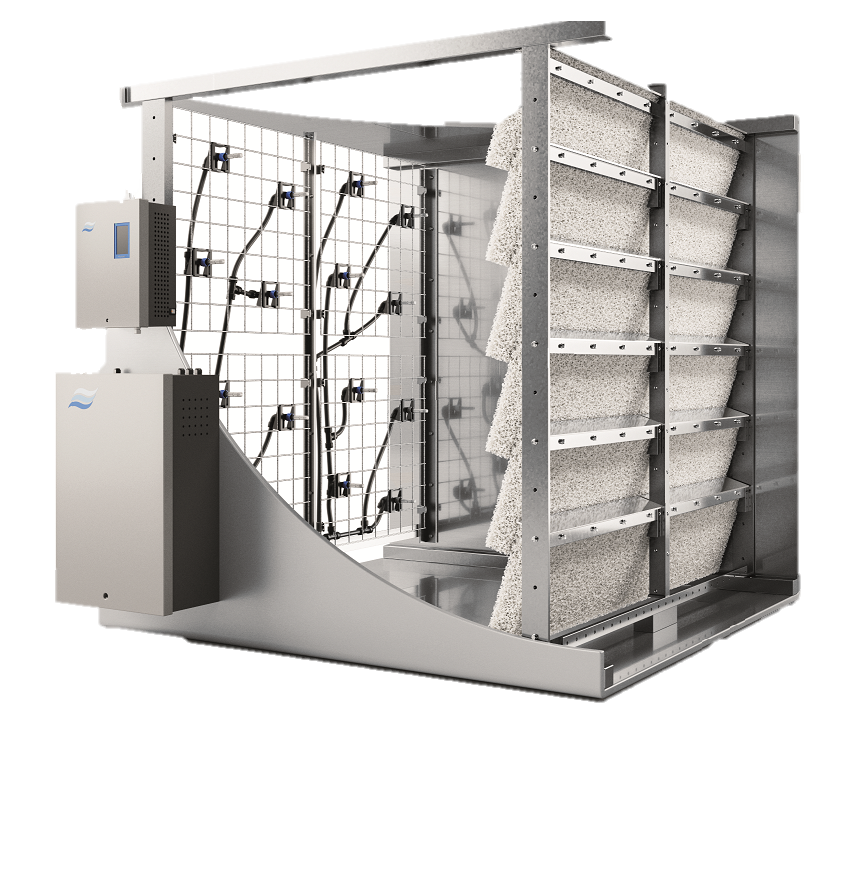 2.6
$416*
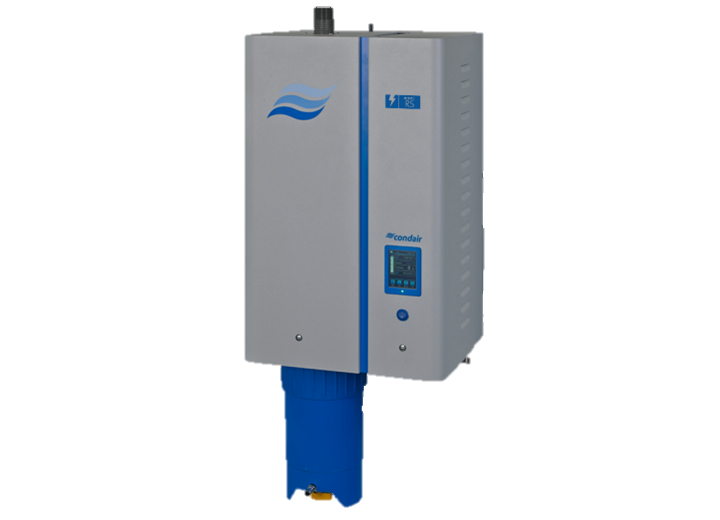 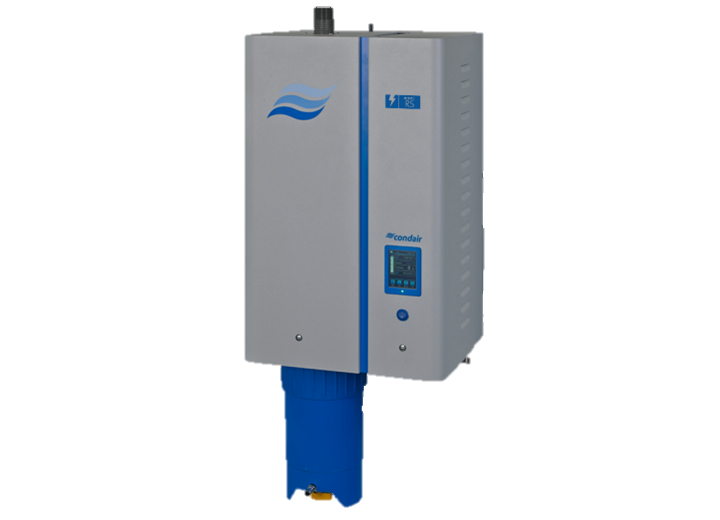 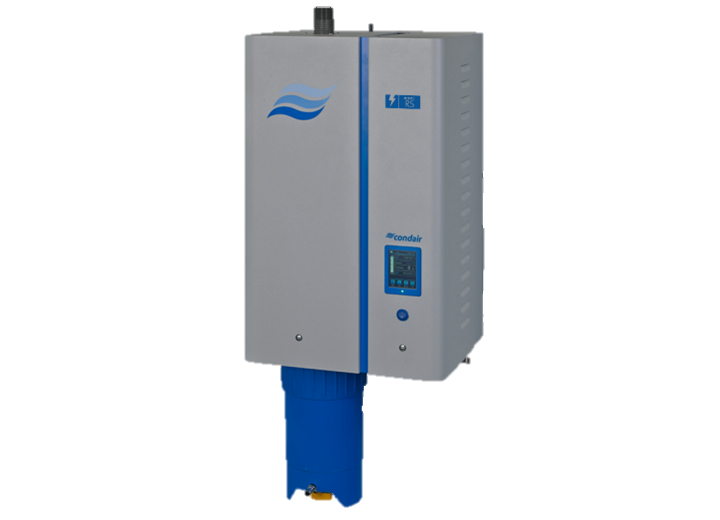 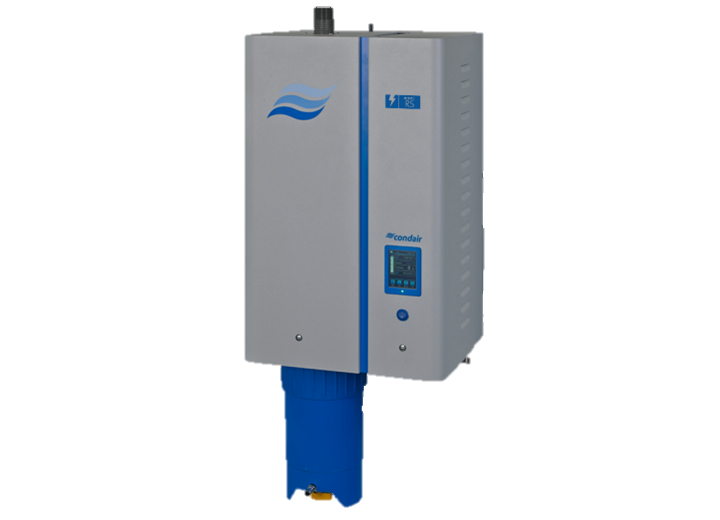 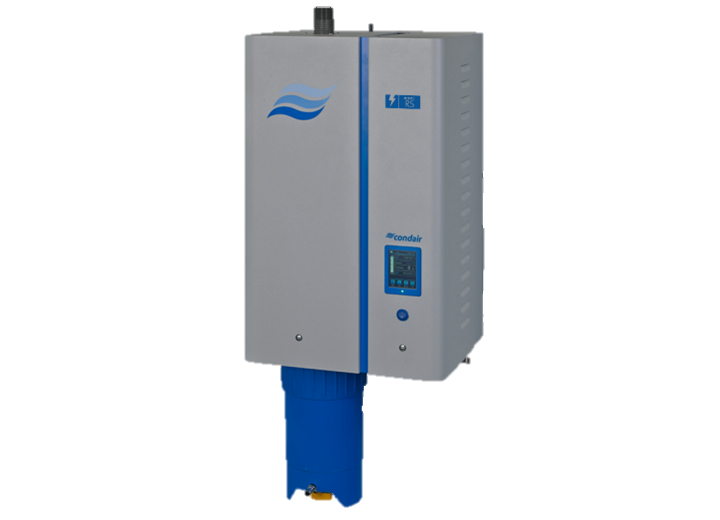 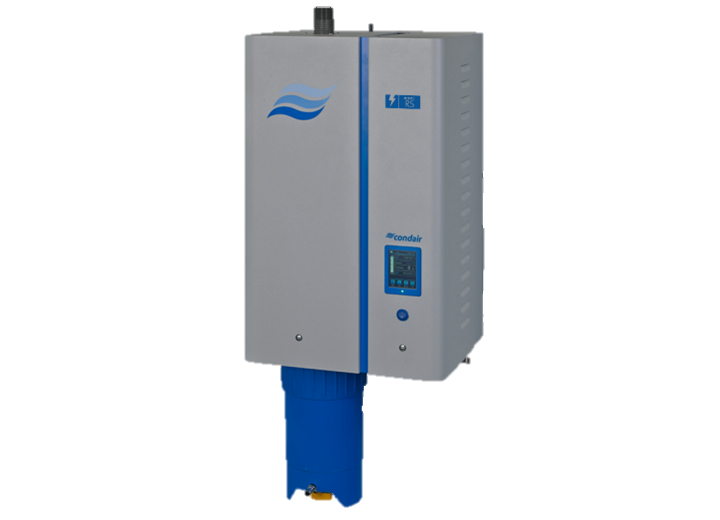 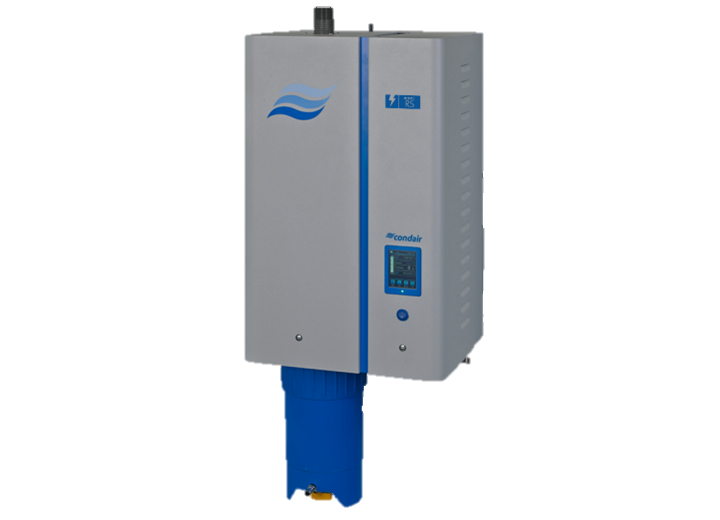 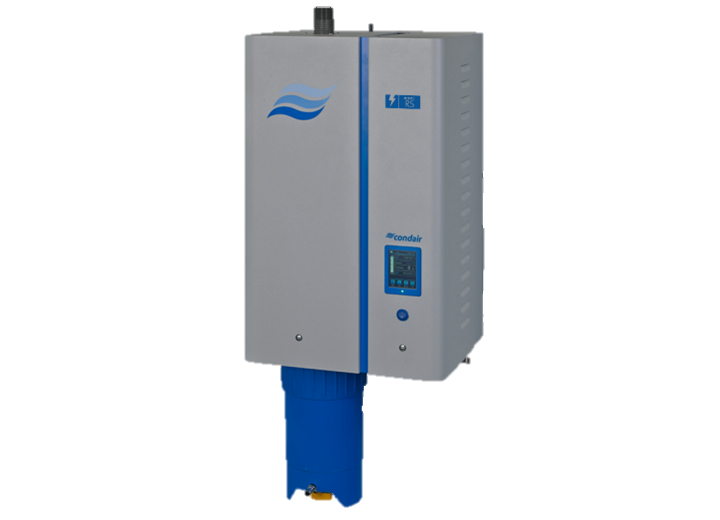 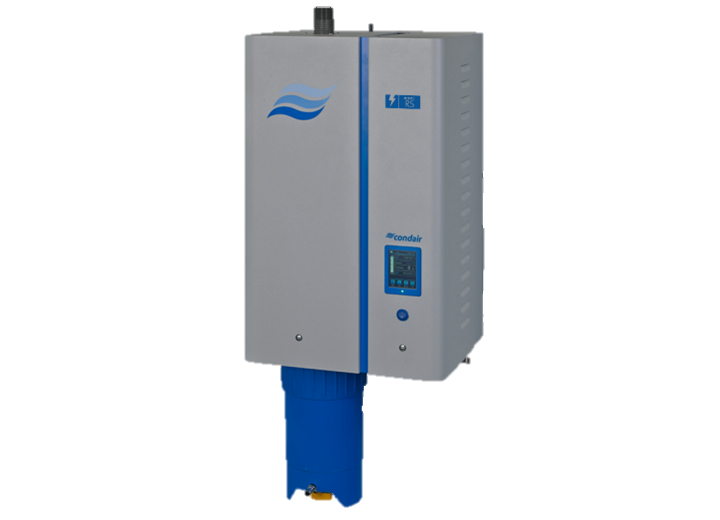 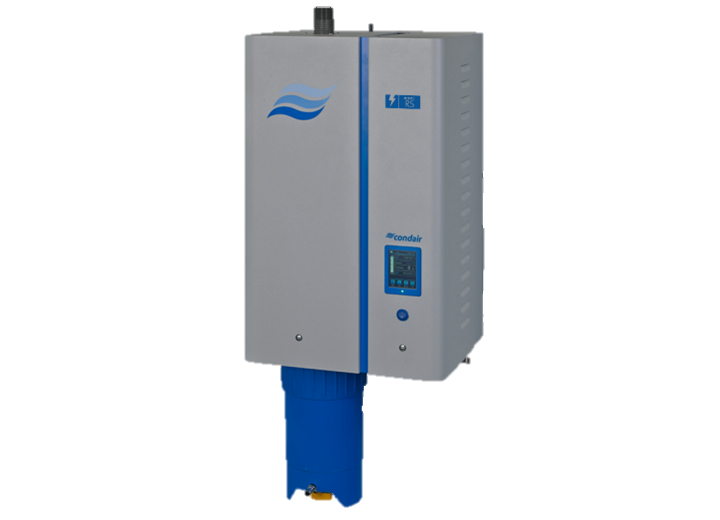 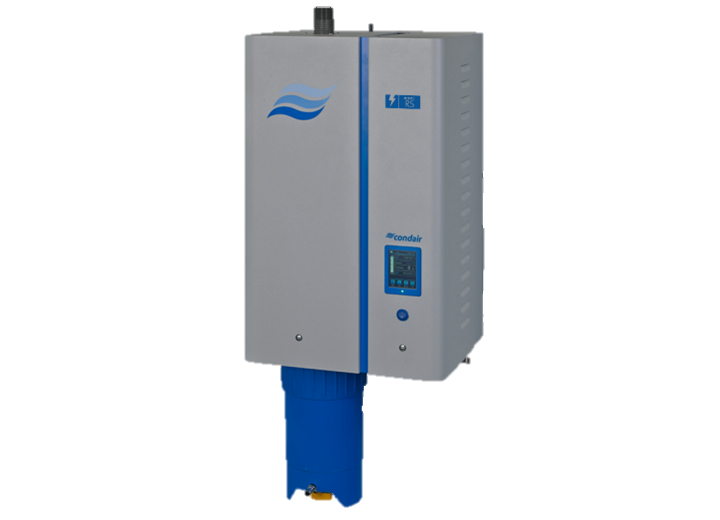 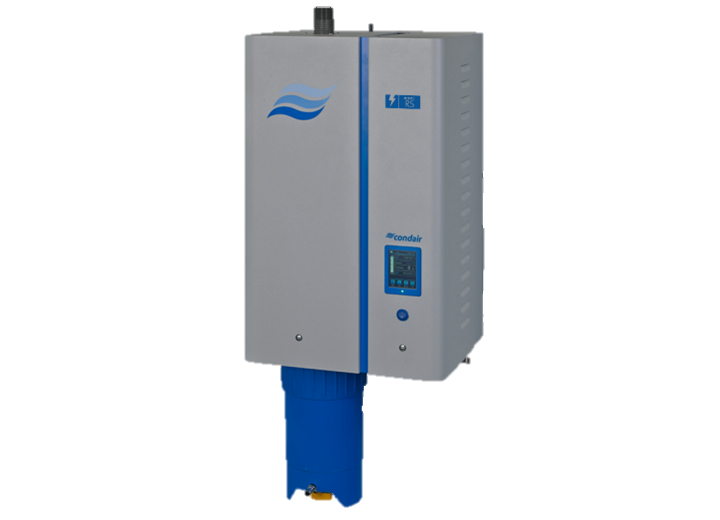 $124,800
780
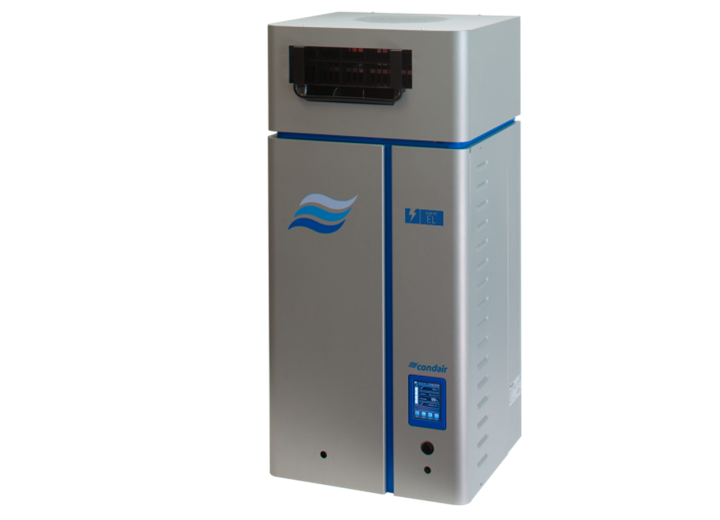 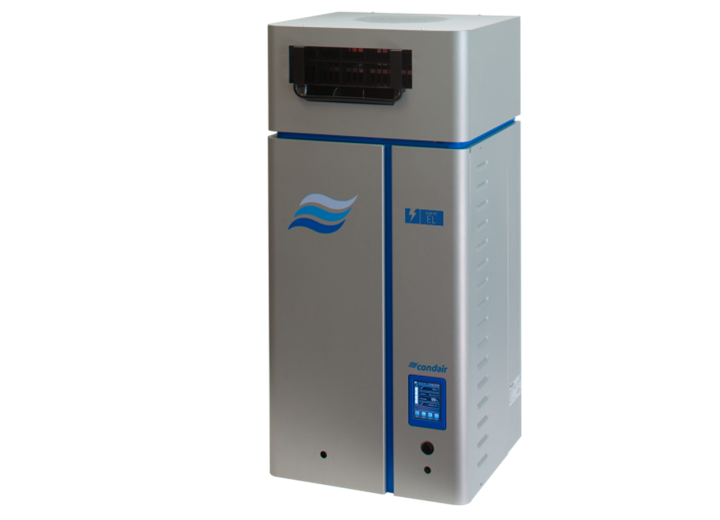 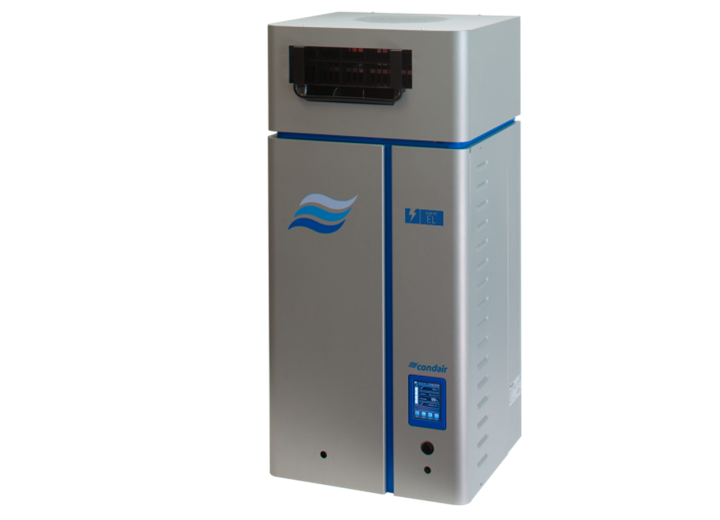 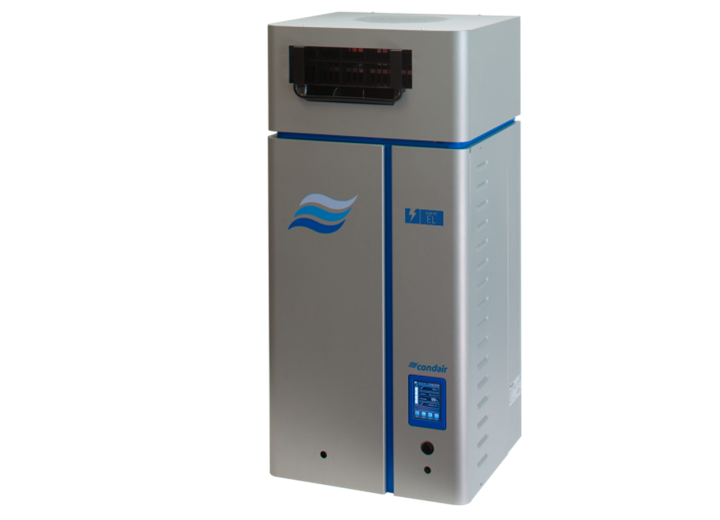 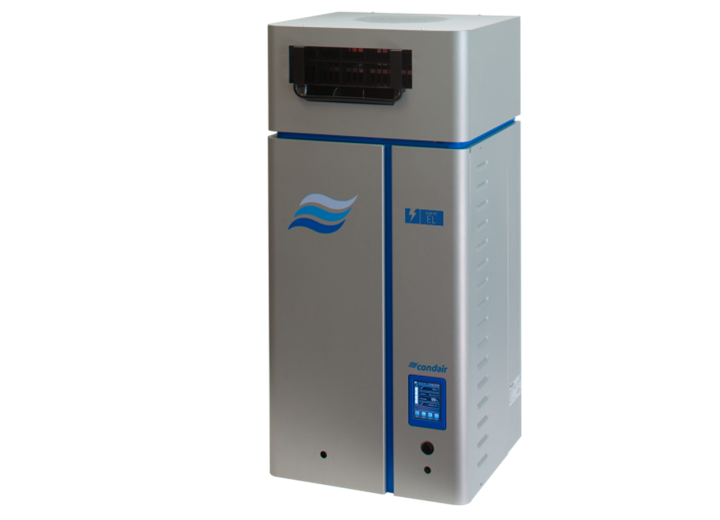 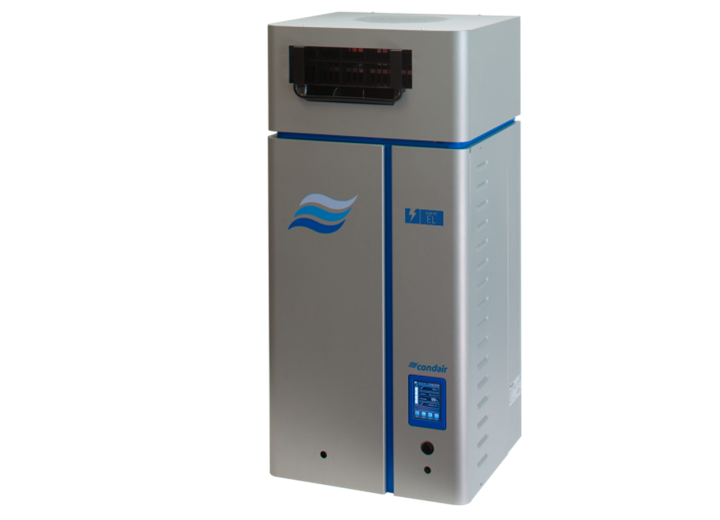 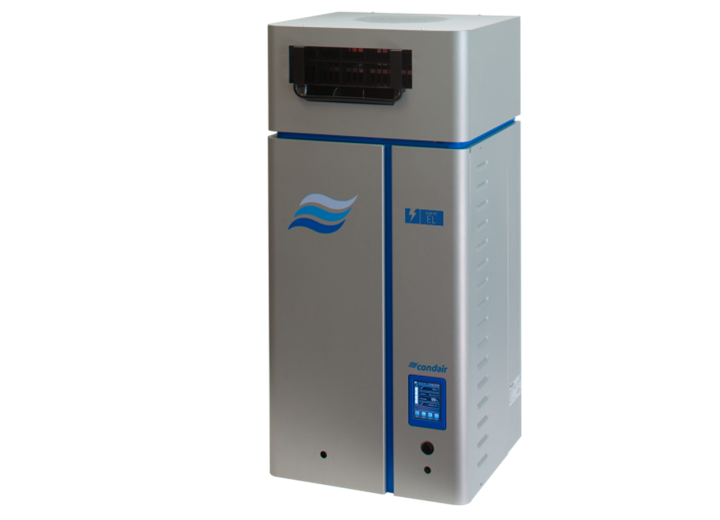 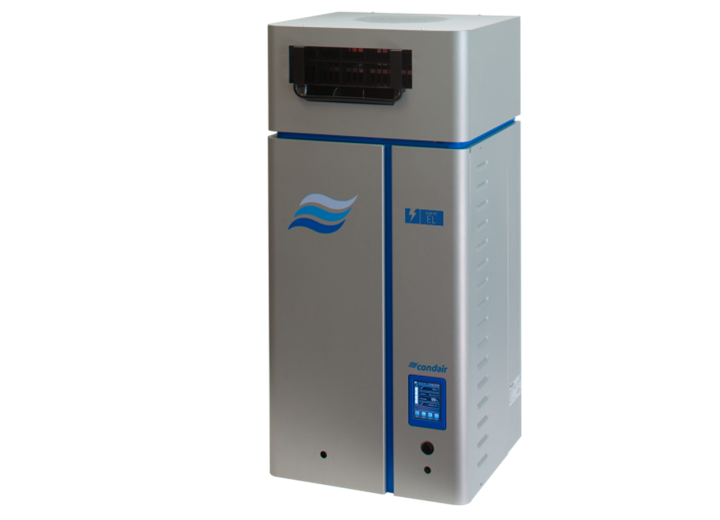 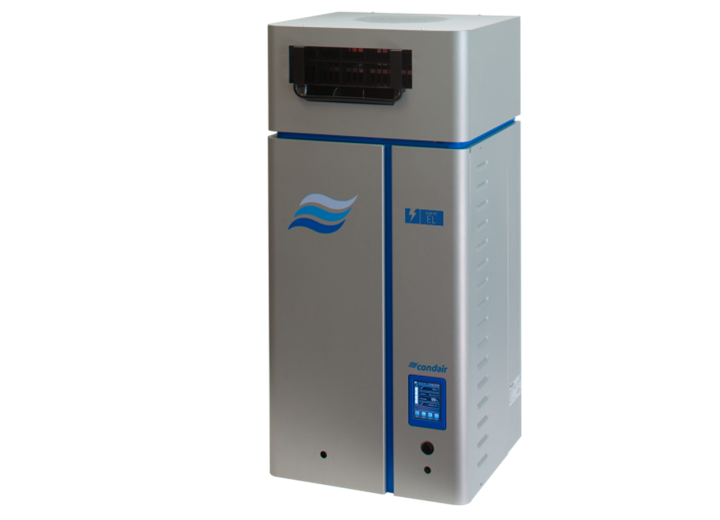 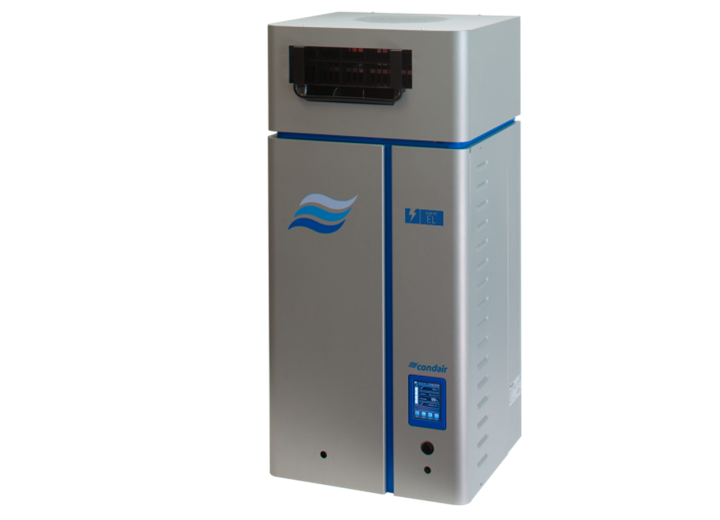 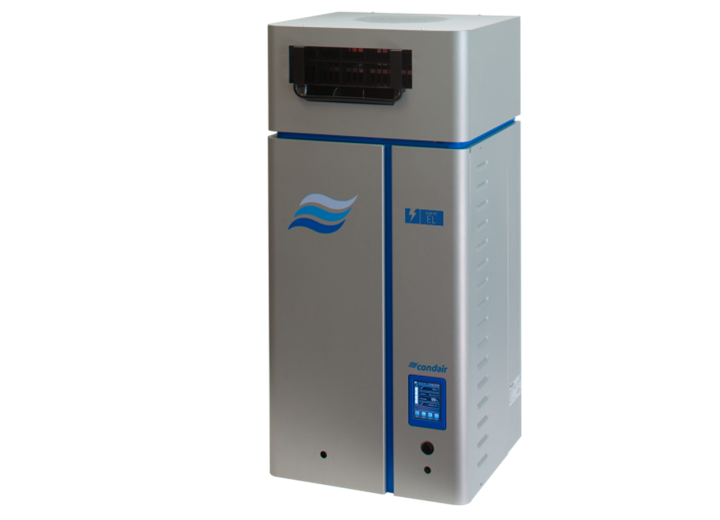 737
$117,920
*With beneficial evaporative cooling
03.03.2022
11
[Speaker Notes: 2.6 kW = all the lights turned on in your house
780 = heavy machinery operating 24/7

Considering reheat for when free cooling is not wanted]
Average Annual Operating Costs by Technology
Title		                                                                                 -subtitle
Assuming 1000 lbs/hr (~300kW cooling), 3500 hr/yr 
Does not include water treatment or pre-heat/reheat costs
The Joint Commission (and others)
Closer monitoring… on both ends of the spectrum
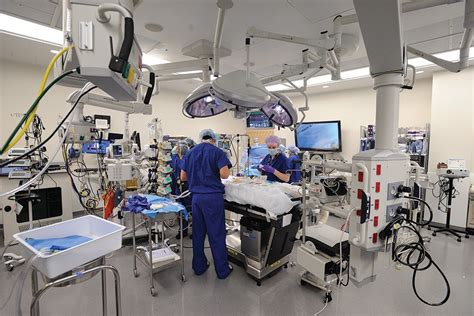 13.05.2024
13
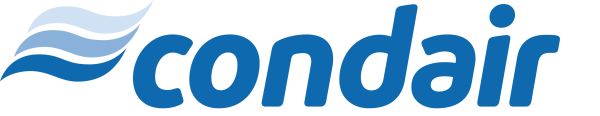 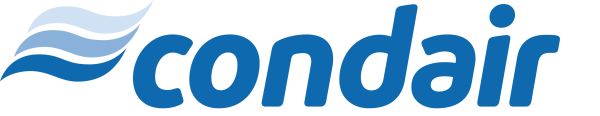 Humidification as a competitive advantage
13.05.2024
14
As competition heats up….
Give yourself a competitive advantage!
For Process
For People
For Profit / Cost Savings
National Institute of Health animal facility: $22k to replace a primate
NASA spacecraft: Cost to train an astronaut: $50 mil (2006)
The Louvre: Mona Lisa value: 780 mil
Manufacturing
High-Tech
Laboratories
Data Centers
‘Green’ Buildings
Healthcare
Aerospace
Defense
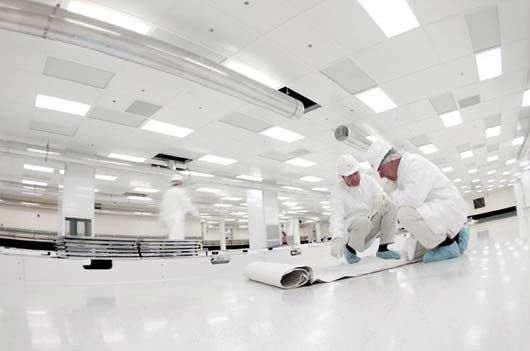 Lower Flu/Cold Transmission
Higher Productivity
Dry Indoor air correlated with Patient HAI’s!
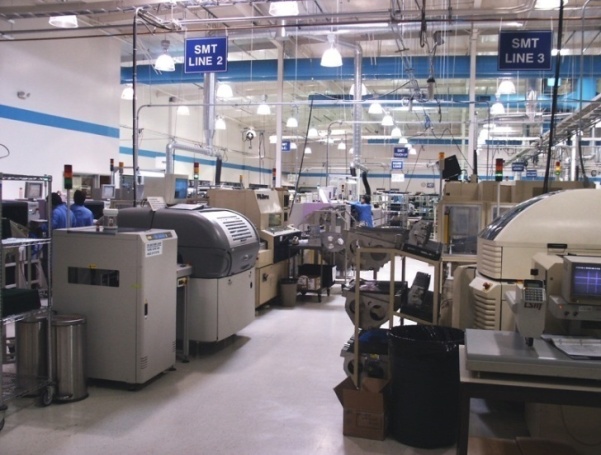 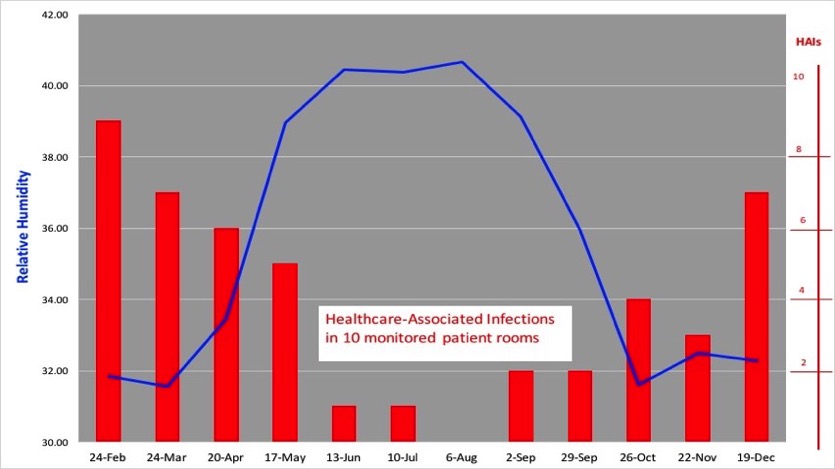 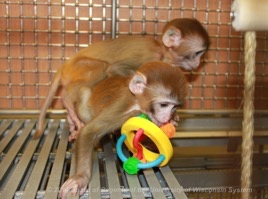 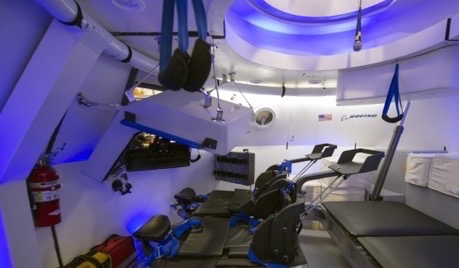 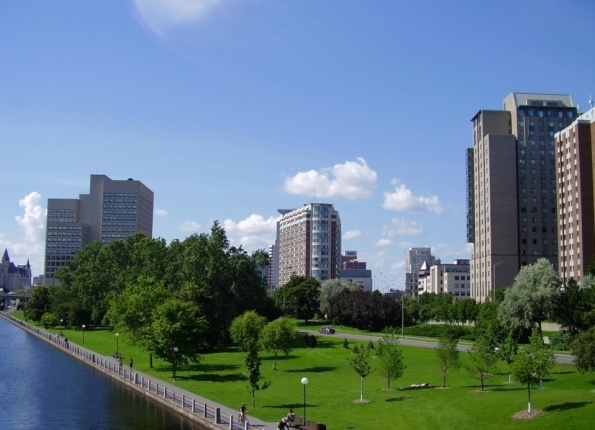 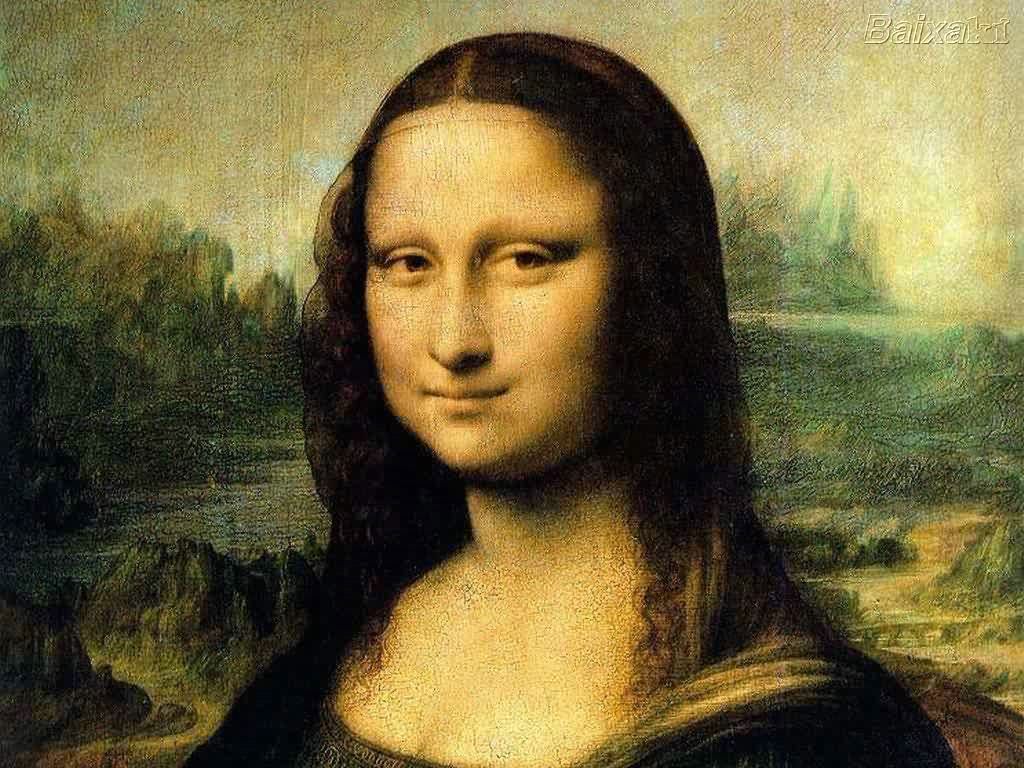 03.03.2022
15
Proper humidity levels is good business
Send patients home sooner with less complications!
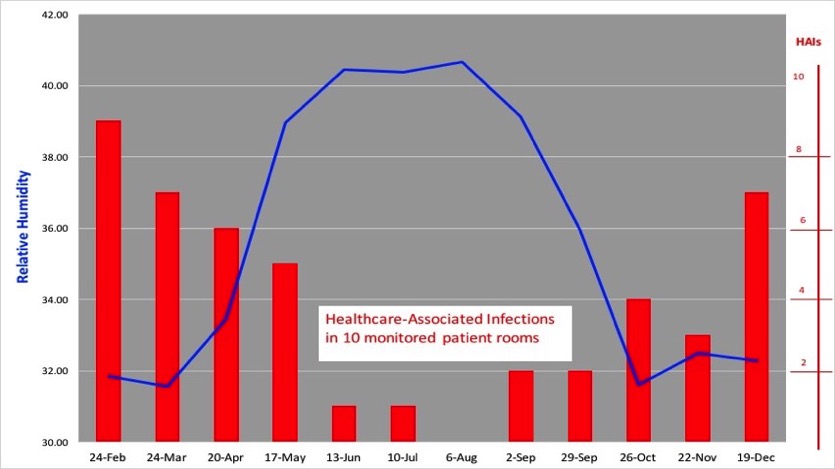 13.05.2024
16
Energy Savings as a competitive advantage
You can have your cake and eat it too…
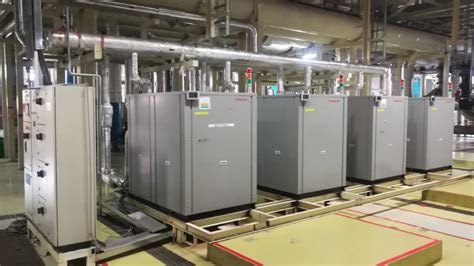 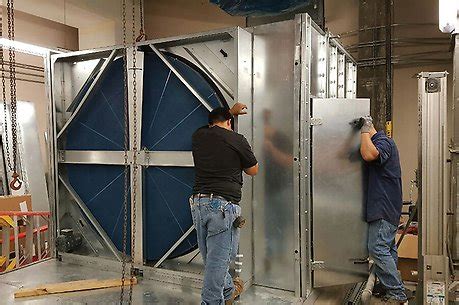 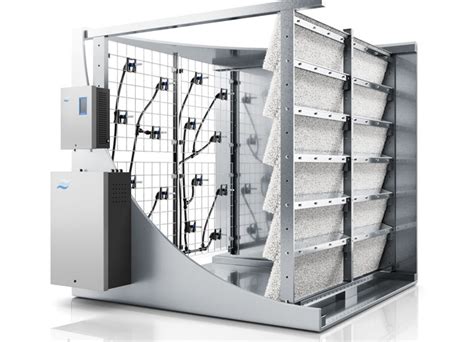 “Bridging the gap between ASHRAE 90.1 and 62.1”
We have an energy calculator to show savings
13.05.2024
17
ASHRAE Epidemic task force
Humidity is the missing leg in healthcare
Ventilation
Filtration
Air Cleaning

Humidity (when building envelope allows)
13.05.2024
18
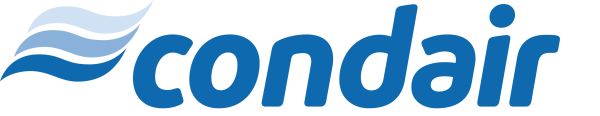 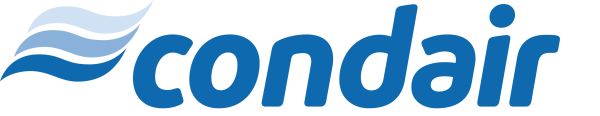 Condair
03.03.2022
19
How Condair can help you meet those goals
The Worlds Leader in Humidification Control
Over 75 years of success as a humidity control company

It’s in our DNA to make everyone's life better through proper humidity levels

Global HQ in Switzerland with production and sales offices globally placed

We offer SOLUTIONS not products!

Our local service team is available for post sales PM

Our North American sales and support team stands ready to address any project big or small!
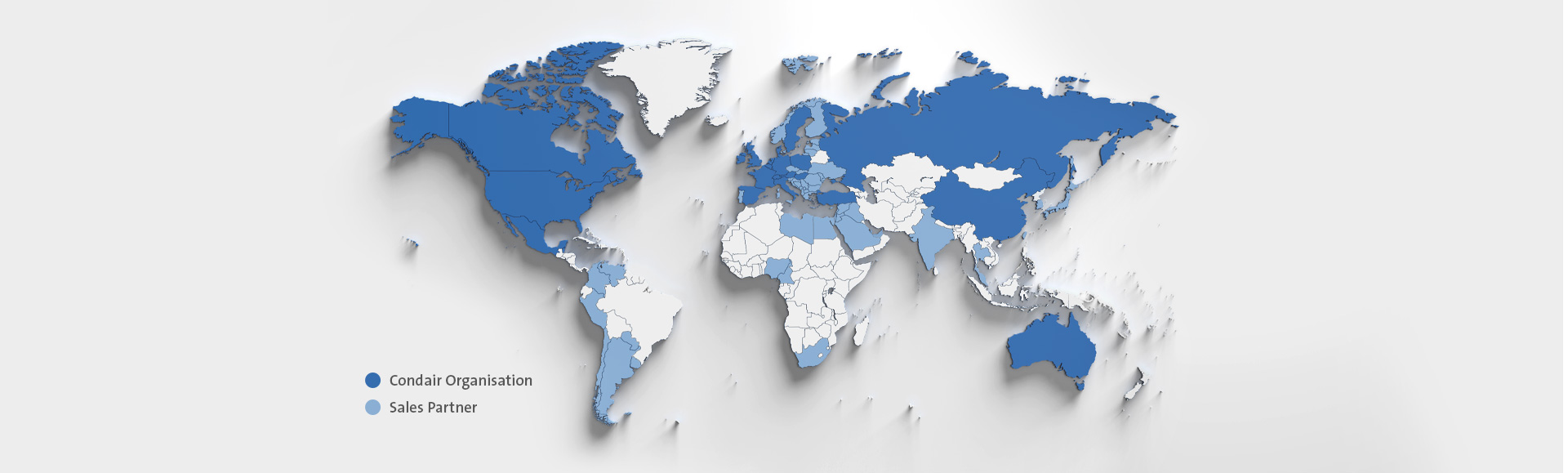 13.05.2024
20
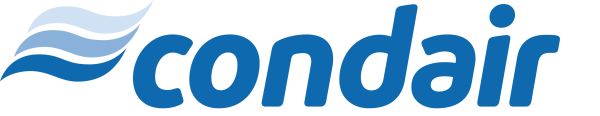 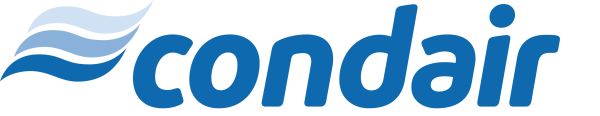 Condair Portfolio
03.03.2022
21
Condair Portfolio
Condair Products Portfolio
Adiabatic
Isothermal
DRS
DL
US
HP
ME/ MC
EL
RS
GAS
Distribution
Central steam
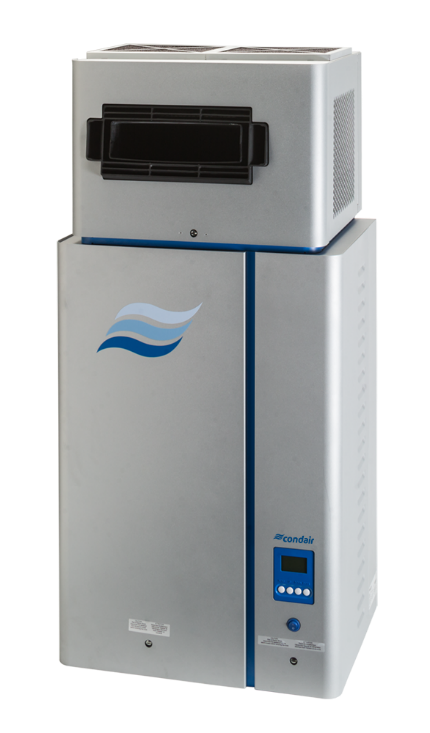 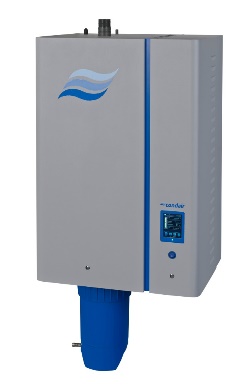 Steam-to-steam
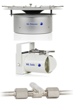 Live Steam
```
SAM-e
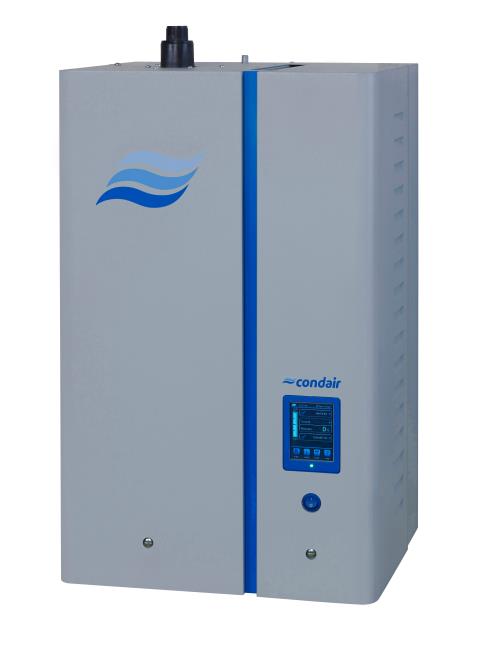 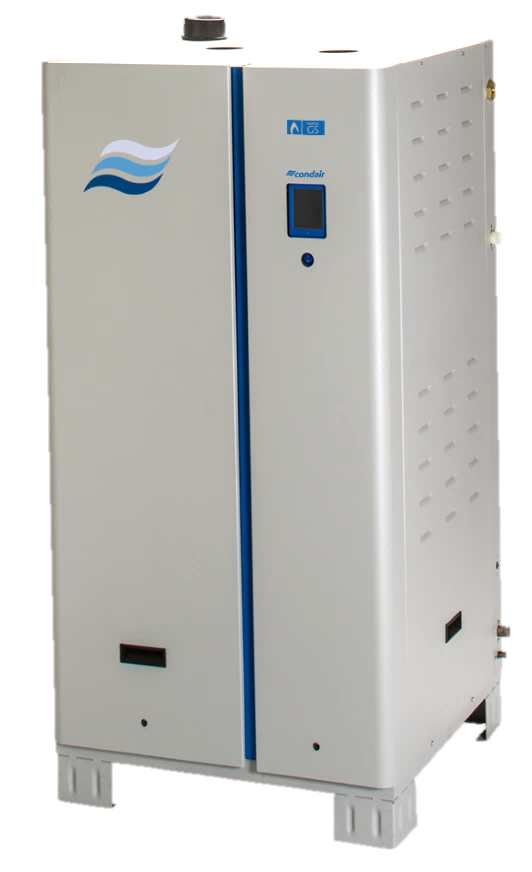 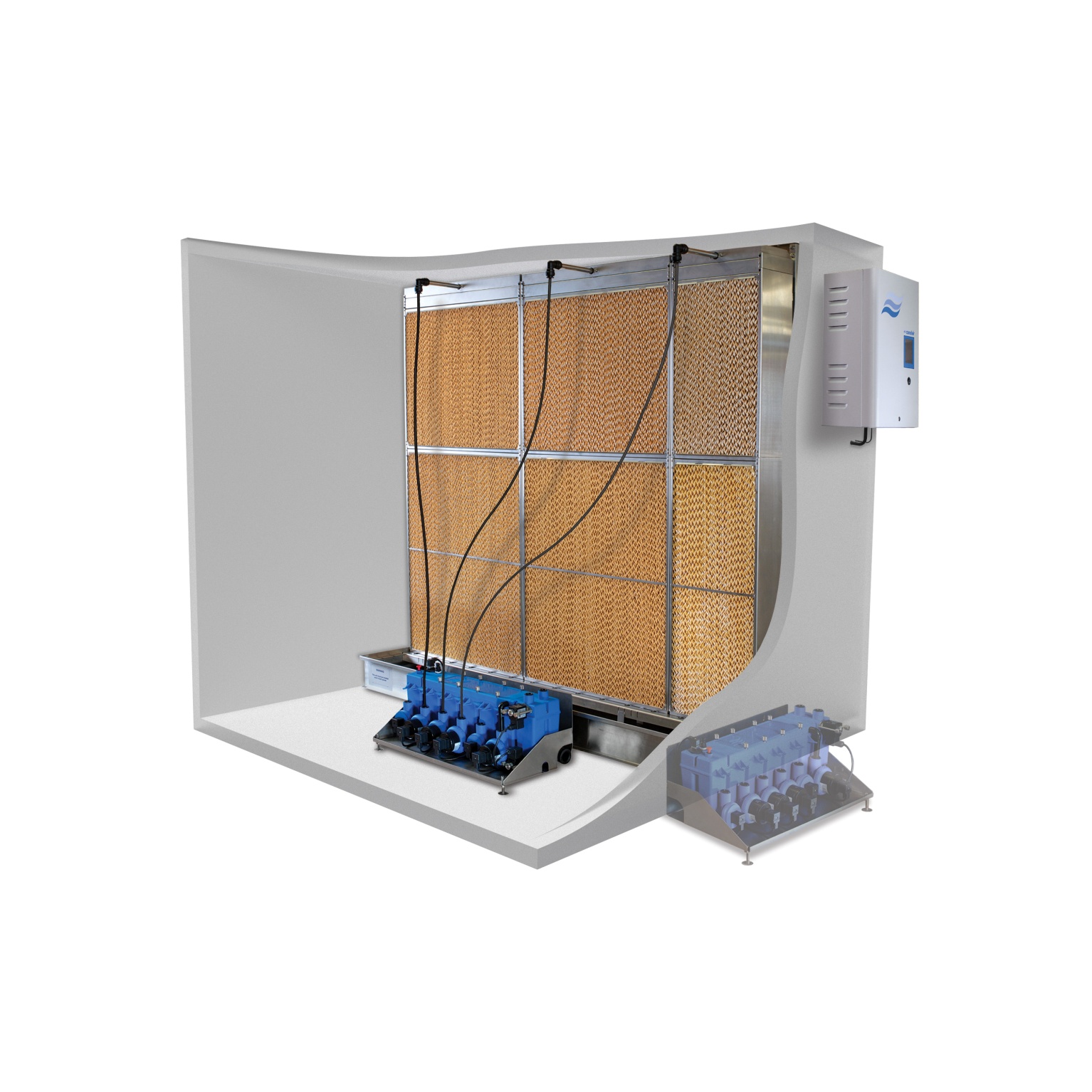 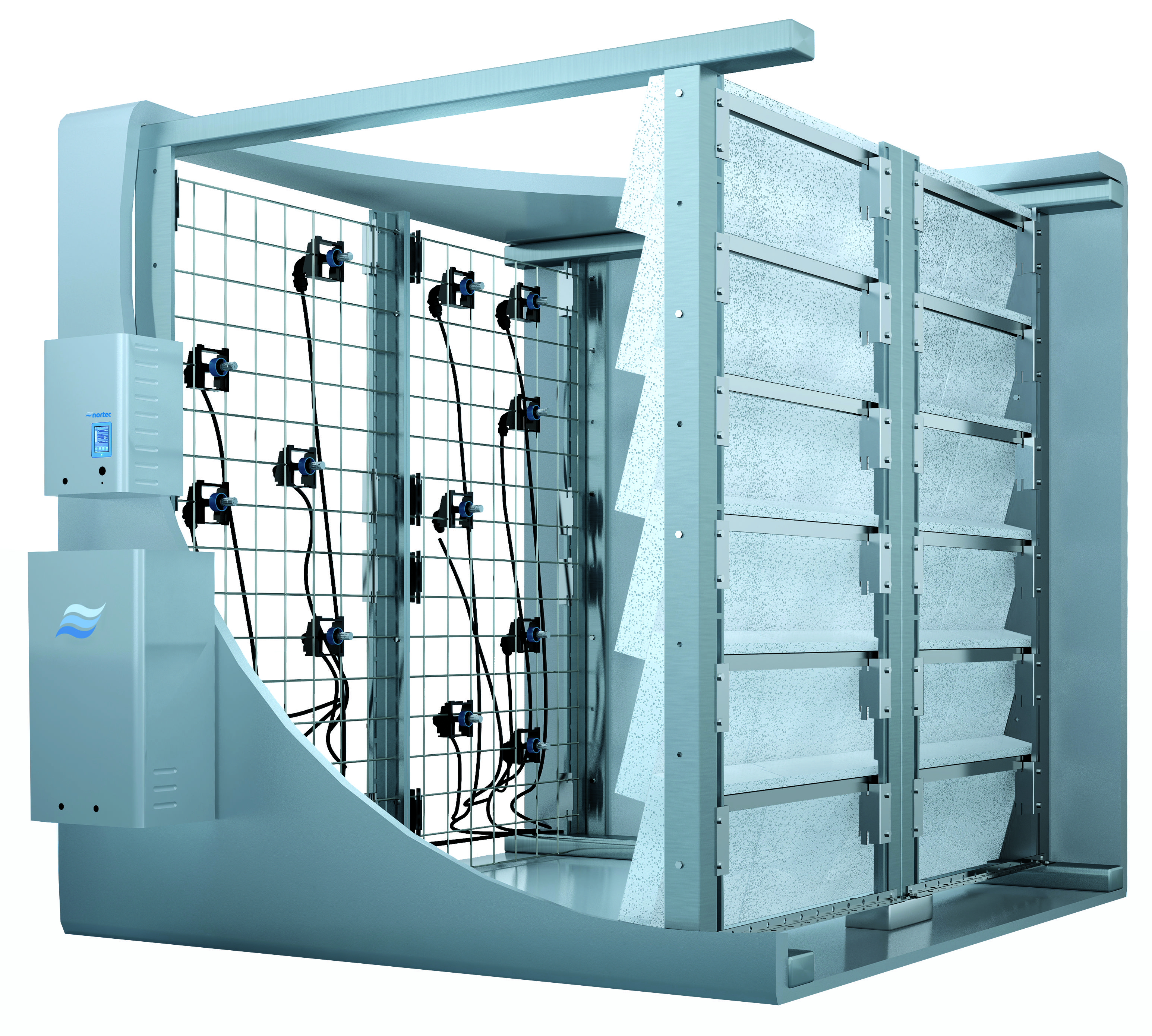 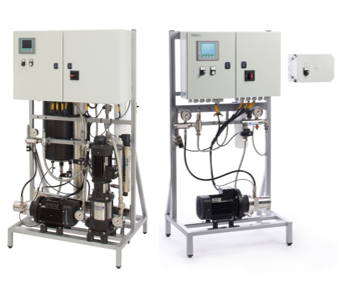 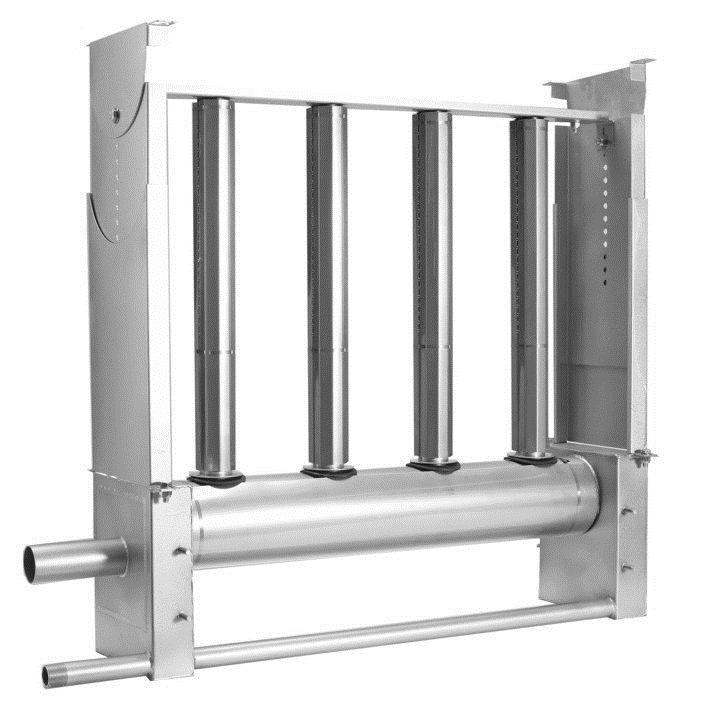 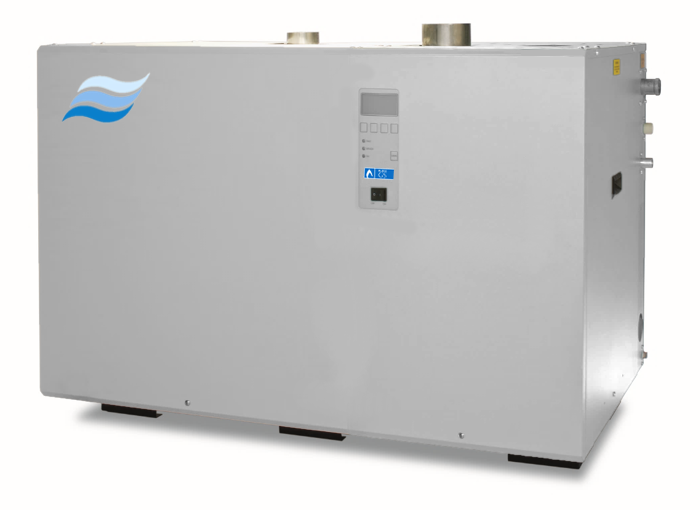 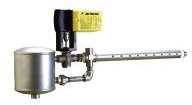 Portable
JetSpray
AirFog
Water Treatment
Dehumidification
DA
MLRO
RO-H
RO-A
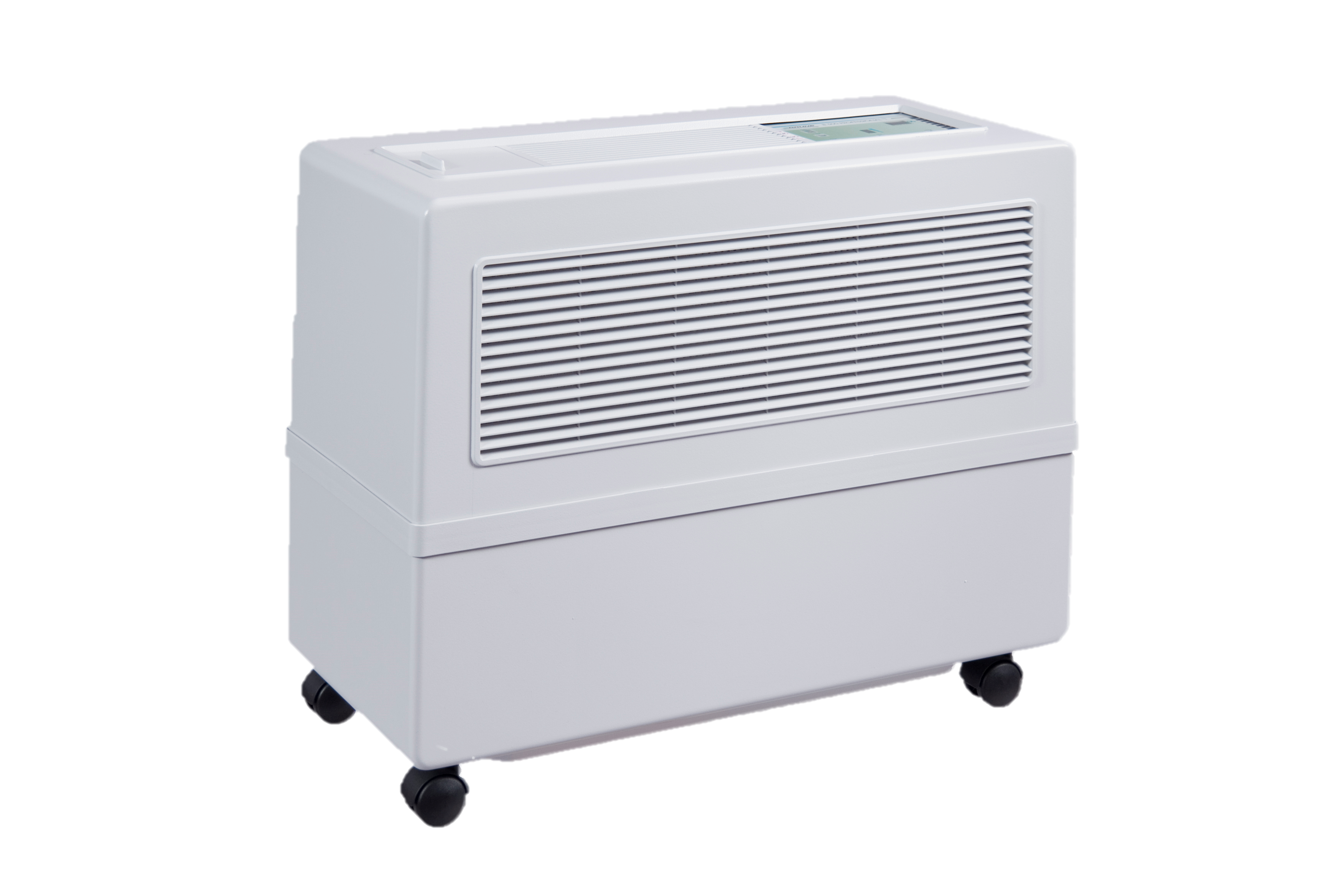 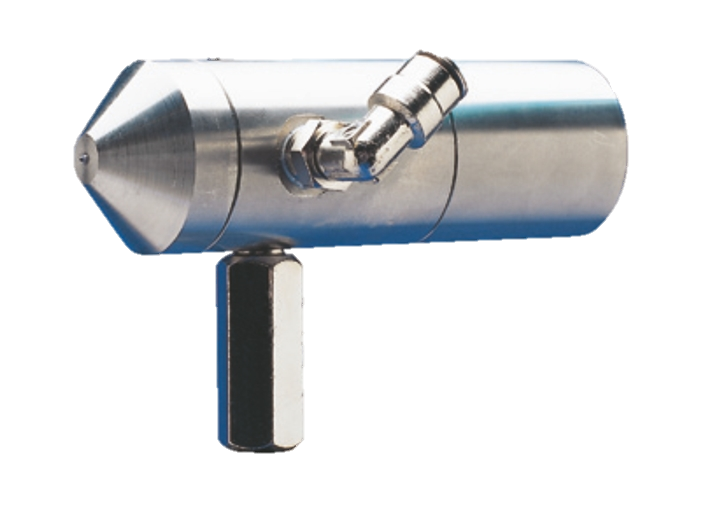 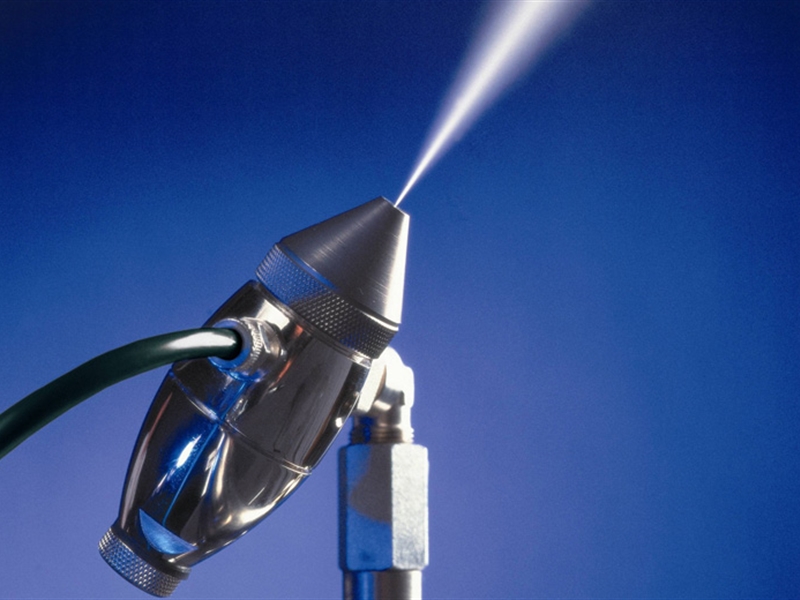 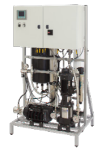 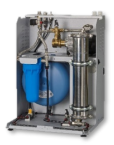 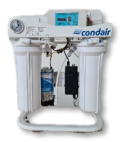 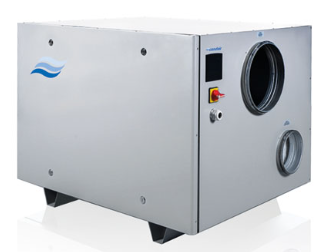 06.2022
22
[Speaker Notes: Central to Condair’s strategy is having the “right tool for the job”.  To this end, we offer a comprehensive portfolio of steam humidifiers; including offerings powered by electricity, gas, and steam.  A complete line up of adiabatic products for applications both large small. For industrial applications we offer dehumidification solutions based on desiccant technologies. And finally our portfolio of complimentary water treatment products provides the optimal water for our humidification products.]
Condair Portfolio- What are your adiabatic ‘induct’ options?
ME/ MC
Wetted Media/ Direct or Indirect Evaporative Cooling is primary use. 27 to 31 ½ inches (Primary use Data Center Cooling)
(NOT for Hospital applications)
Width of Media
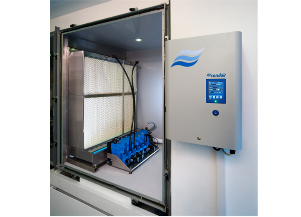 JetSpray
3 feet/ High Pressure Air
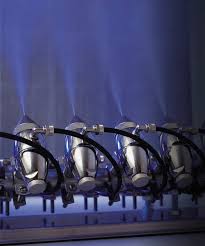 Compressed Air/ Direct 36 inches
Can see aerosolization in AHU
(NOT for Hospital applications)
DL
2-3 feet
Very Good Water Eff.
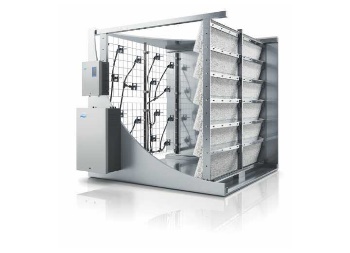 Hybrid Humidifier 24 – 36 Section  
18” before 4” after (OK for Hospitals)
US
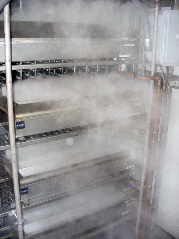 Ultrasonic Units (Not offered by Condair in Duct or AHU)  (NOT for Hospital applications)
6-8 feet of section length to achieve
Good Water Efficiency (must have mist eliminator
HP
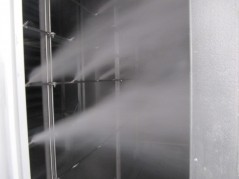 High Pressure (Fogging) Humidifier
(OK for Hospitals)
6-8 feet of section length to achieve
Good Water Efficiency (must have mist eliminator
06.2022
23
[Speaker Notes: Central to Condair’s strategy is having the “right tool for the job”.  To this end, we offer a comprehensive portfolio of steam humidifiers; including offerings powered by electricity, gas, and steam.  A complete line up of adiabatic products for applications both large small. For industrial applications we offer dehumidification solutions based on desiccant technologies. And finally our portfolio of complimentary water treatment products provides the optimal water for our humidification products.]
Absorption Dehumidification
Principal of Operation
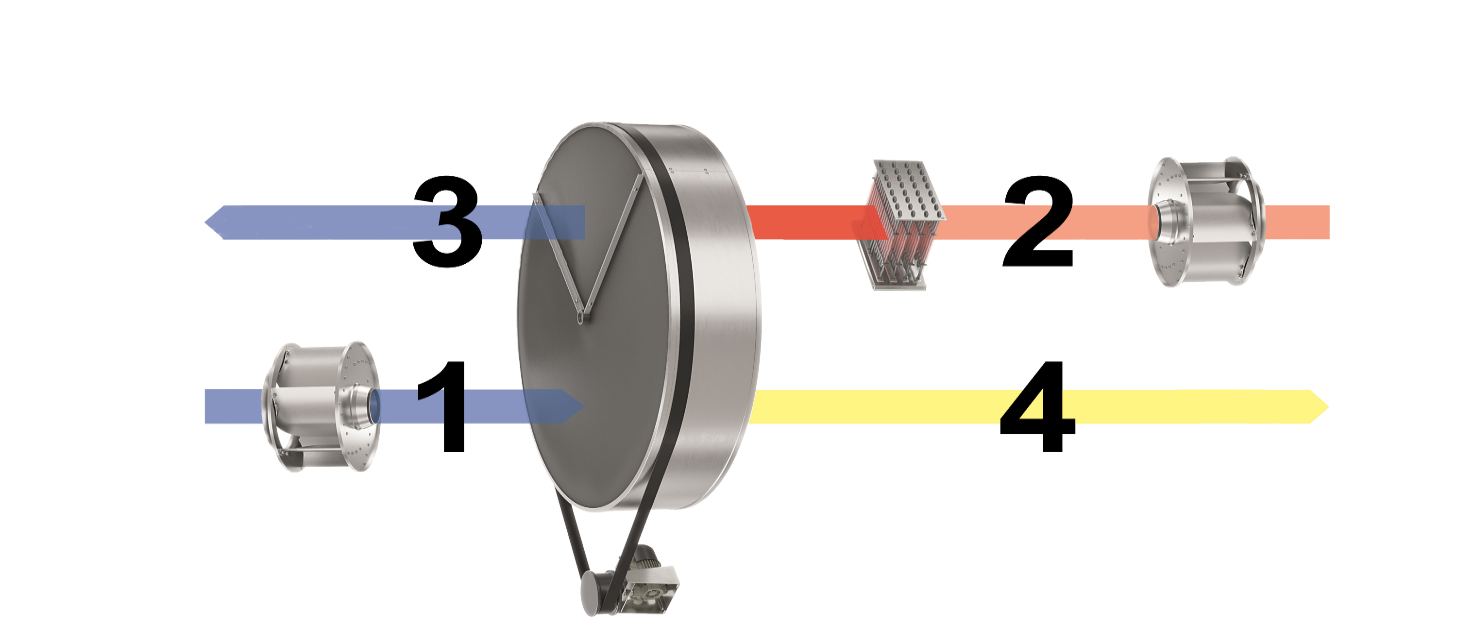 Regeneration Air
(Intake)
Wet Air
(Exhaust)
Dry Air
(Supply)
Process Air
(Intake)
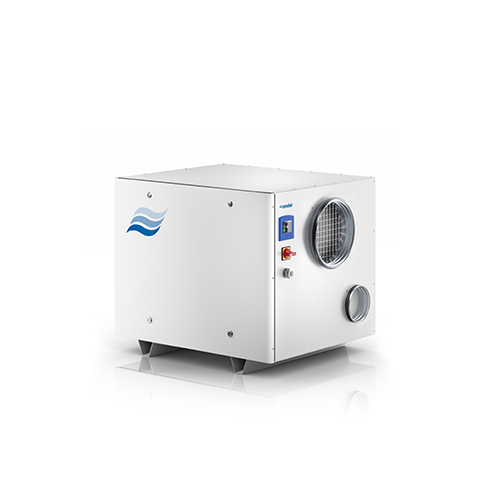 Process air to be dehumidified enters the rotor. 
Water molecules are adsorbed in the desiccant silica gel rotor.
Rotor is reactivated by another air stream which is heated. Ideal regeneration air temperature 194 -248 °F
Moisture leaves the rotor as warm, wet air
Condair DAN North American  Dehumidifiers                  Stephen Hale
24
Let’s make life better together!
Thomas Klein
Country Manager, USA
thomas.klein@condair.com
25